Участие детей в защите своих прав.
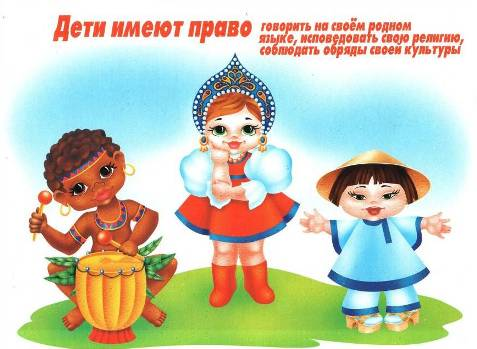 МОУ  «Яснозоренская СОШ» Выполнила: 
Белоусова И.В.: социальный педагог
- Что такое право?
(это отсутствие ограничений, разрешение на что-либо).
Существует документ международного значения - «Всеобщая декларация прав человека», где закреплены гражданские, политические, социальные, экономические права, принадлежащие каждому человеку.
(Принята 10 декабря 1948 г. ООН).
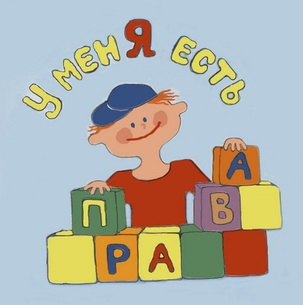 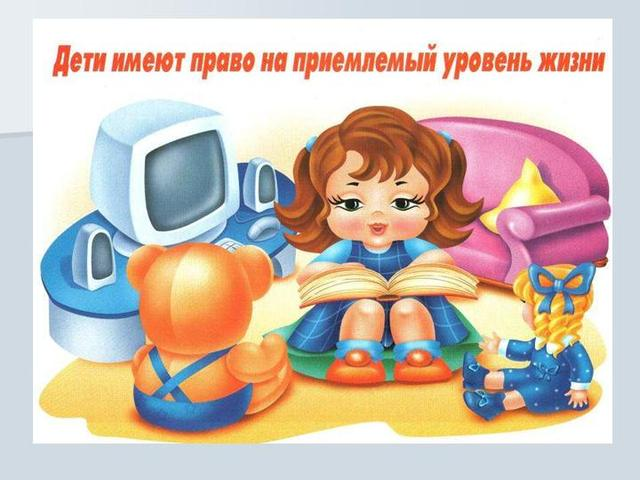 - все дети пользуются одинаковыми правами: имеют право общаться с обоими родителями и расти в семье.
- Дети, не живущие с родителями, имеют право на регулярные контакты с ними.
- Ребенок имеет право свободно выражать свои взгляды. Его мнение должно приниматься во внимание при решении любых вопросов, касающихся данного ребенка.
- Ребенок имеет право на защиту от вмешательства в его личную семейную и домашнюю жизнь.
.
Основная идея этого документа состояла в том, что человечество должно давать детям лучшее из того, что оно имеет. Но этот документ носил необязательный характер для государств.
ООН стала разрабатывать большой документ о правах детей, чтобы сделать их обеспечение обязательным для государств.
Таким документом стала «Конвенция о правах ребёнка».
(Принята 20 ноября 1989 г. ООН)
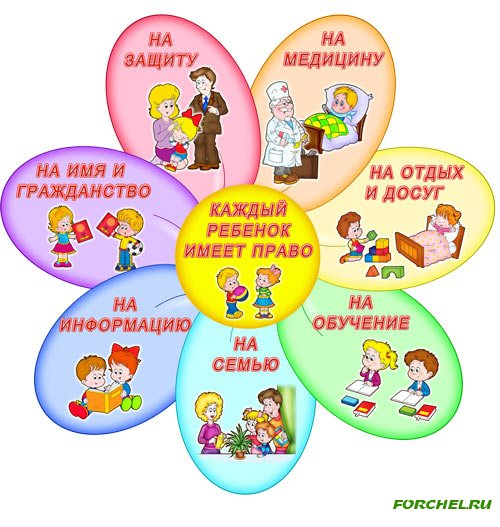 - Ребенок имеет право на отдых, досуг и участие в культурно и творческой жизни.
20 ноября ежегодно отмечается как Всемирный день детей.
В этот день дети мира заявляют о своих правах и о том, что государства должны защищать их права.
Мы знаем, что есть случаи, когда нарушаются права детей. Не всё в мире спокойно.
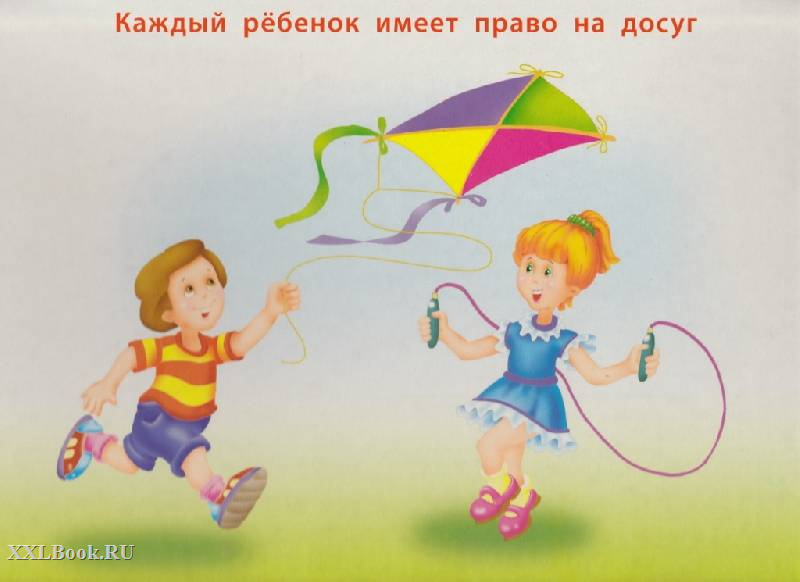 Вы прекрасно знаете о «горячих точках» - это страны, где идут войны, совершаются террористические акты.
В первую очередь страдают дети, они остаются сиротами, не могут посещать школу, занимаются воровством, нищенствуют.
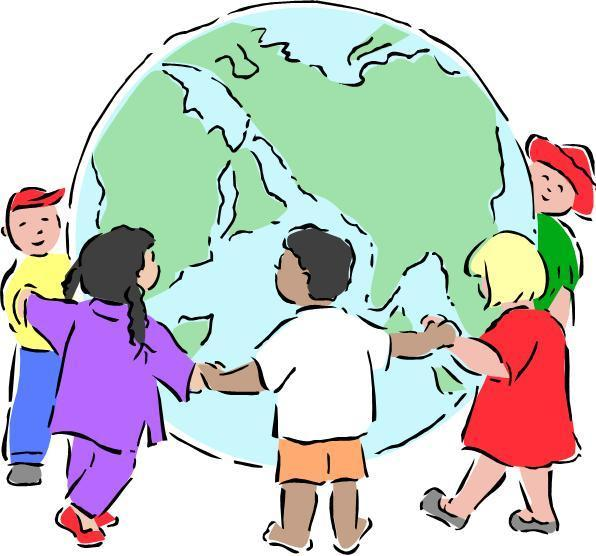 В процессе подготовки «Конвенции о правах ребёнка» её авторы учитывали следующие факты, касающиеся детей из экономически неблагополучных стран:
1) покинуты своими семьями около 100 млн. детей, которые существуют лишь за счет изнурительной работы, мелкого воровства, нищенства;
2) 120 млн. детей в возрасте от 6 до 11 лет лишены возможности посещать школу;
3) ежегодно около 3,5 млн. детей умирает от заболеваний, которые поддаются профилактике или лечению;
4) в развивающихся странах 155 млн. детей в возрасте до5 лет живут в условиях абсолютной бедности.
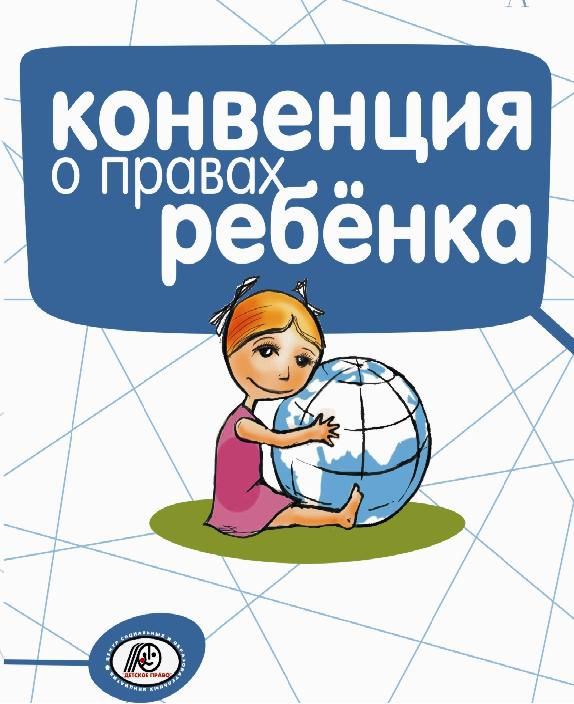 Дети должны знать свои права. Уметь их отстаивать. Изучение прав человека - это, прежде всего, воспитание уверенности в себе, терпимости.
У каждого человека есть права.
Ребёнок тоже человек, а значит и у него есть права.
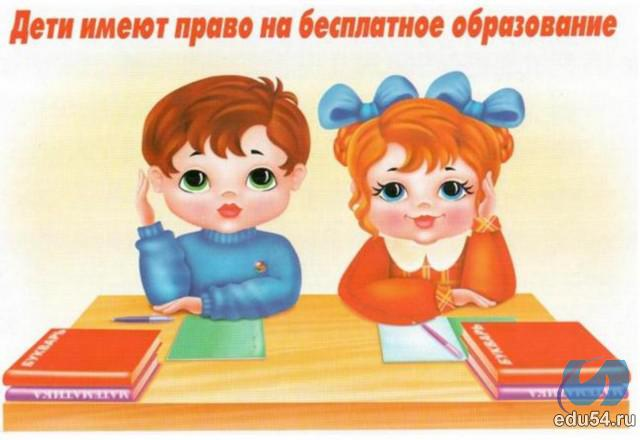 Защита прав и интересов детей возлагается на их родителей. Родители являются законными представителями своих детей и выступают в защиту их прав и интересов в отношениях с любыми лицами.
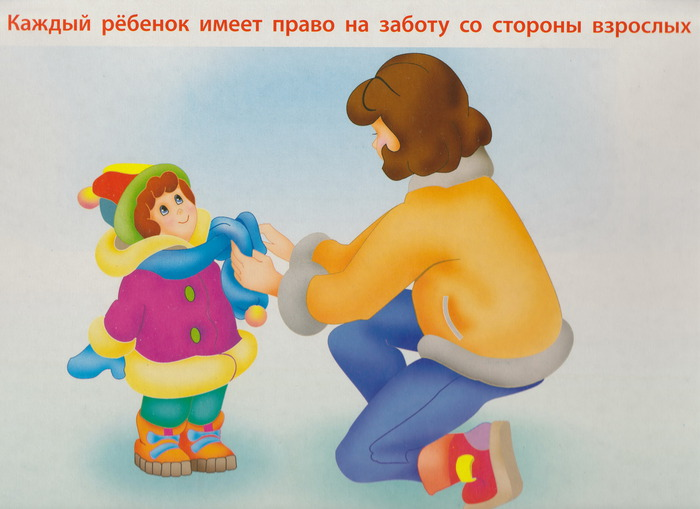 Только ты на свет родился,
Право первое твое:
Получи, чтоб им гордиться
Имя личное свое.
Очень трудно самому,
жить на свете одному.
Правом с  Мамой жить и с Папой
Пользуйтесь везде ребята.
Есть еще такое право
помнить думать и творить
и другим свои раздумья,
если хочешь подарить.
Я росточком не доволен
И пока не так силен,
Но не смей мне делать больно
Есть у нас такой закон.
Если жар, все тело ломит
И совсем не до игры,
То позвать  врача на помощь
Тоже право детворы.
Чтоб с наукой подружиться ,
С книжкой  в маленькой руке
Правом пользуюсь учиться
На родимом языке.
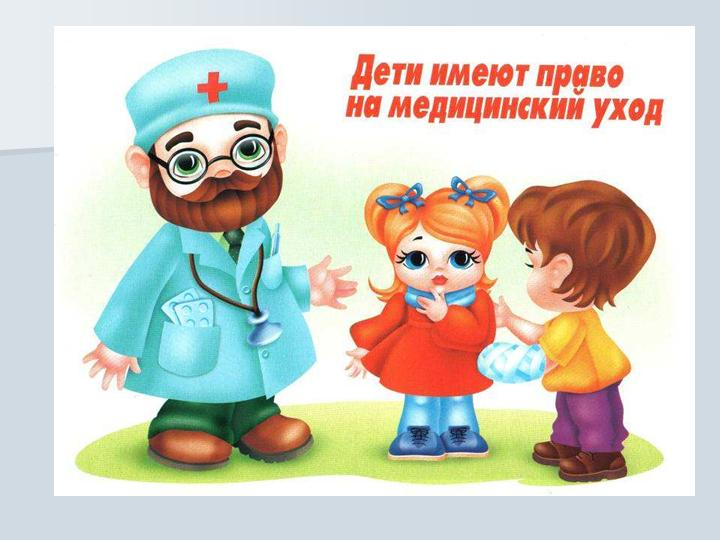 Подросла, взяла я книжки
И пошла я в первый класс.
В школу ходят все детишки -
Это право есть у нас.
Я могу свой детский праздник
Как и взрослый отмечать.
Если я проголодаюсь-
Пищу   вправе получать.
Будь ты слабым или сильным ,
Белым, черным все равно
Ты родился быть счастливым
Это право всем дано.
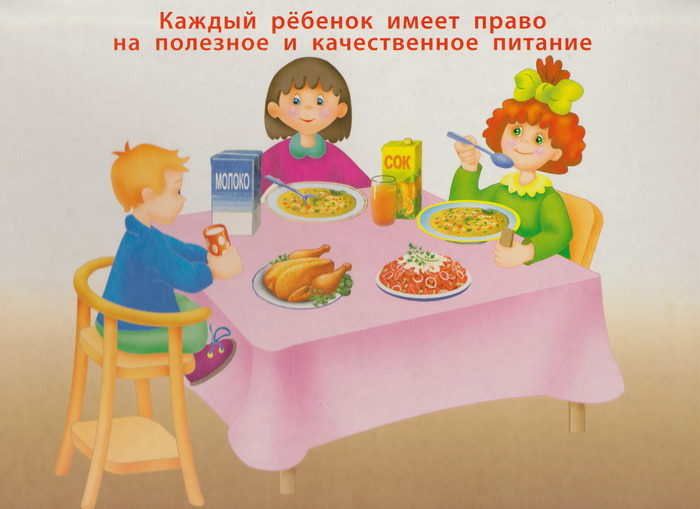 Конституция РФ.
Глава II. «Права и свободы человека и гражданина». 47 статей«Лучший раздел» Конституции РФ (ст. 38) гласит:
«1. Материнство и детство, семья находятся под защитой государства.
2. Забот о детях, их воспитание - равное право и обязанность родителей...».
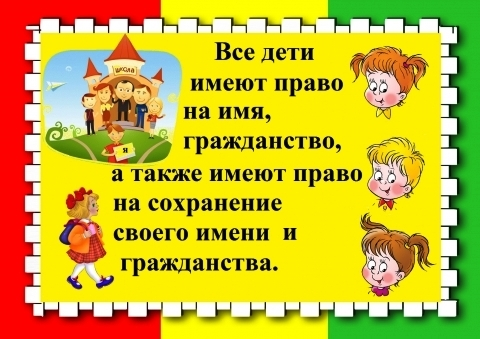 По Конституции нашей страны каждый ребёнок имеет право на воспитание и заботу. Это право обеспечивается путём возложения на родителей равной обязанности по его воспитанию. Родительские права не должны противоречить интересам детей...»
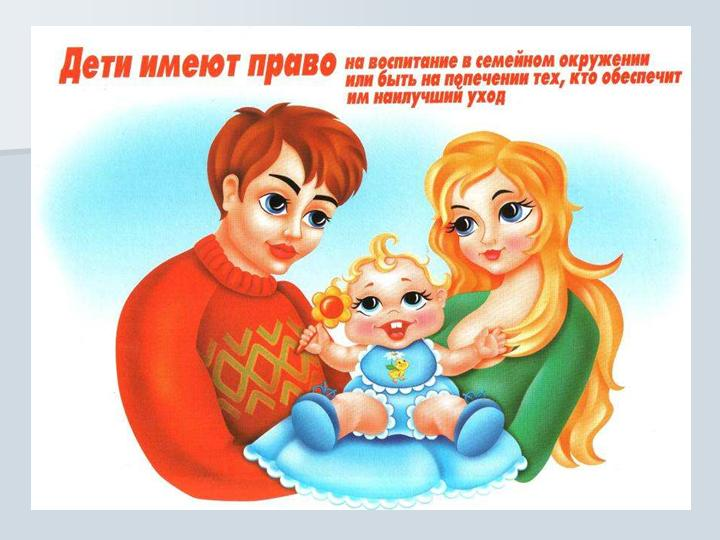 Право на защиту от жестокого обращения.
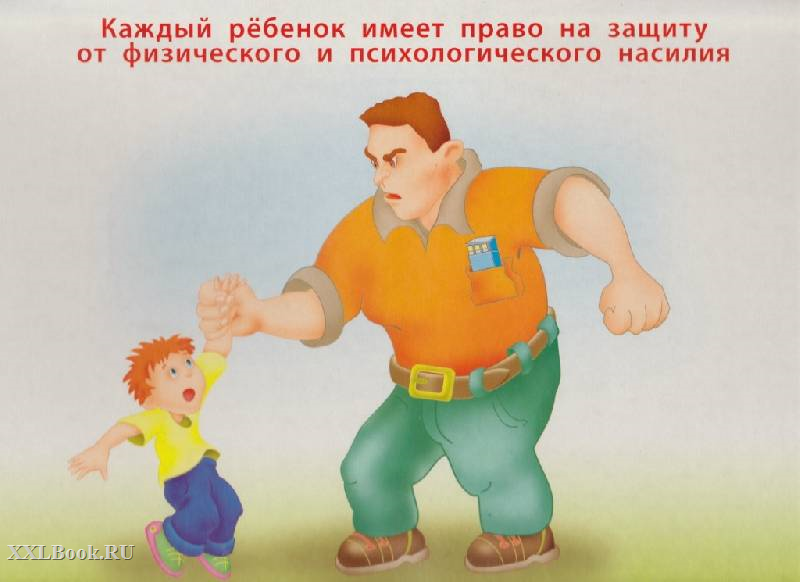 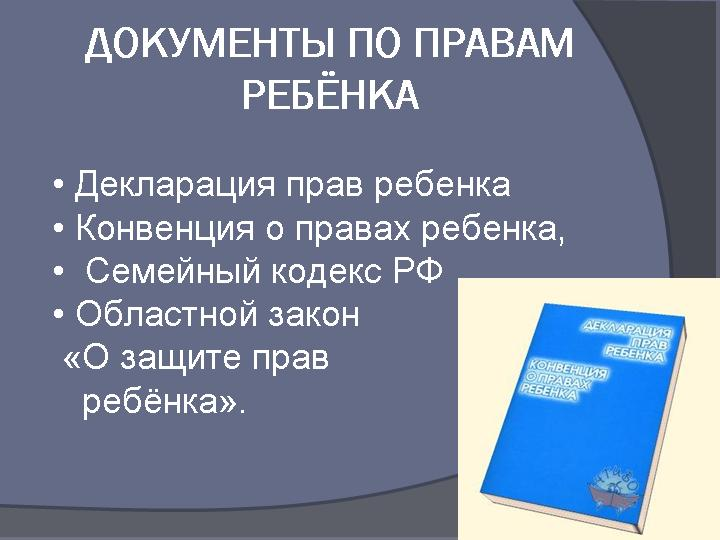 Человечество должно стремиться к процветанию, чтобы жизнь детей была счастливой и прекрасной. Было больше радости в жизни детей. Ярко светило солнце, было мирное небо над головой, чтобы чаще слышался детский смех, чтобы рядом всегда были мама и папа.
Ребята, вы имеете право расти в условиях свободы, развиваться физически и духовно здоровым нормальным путём.
Ни один ребёнок не может быть объектом произвола и должен постоять за себя. Вы имеете на это права
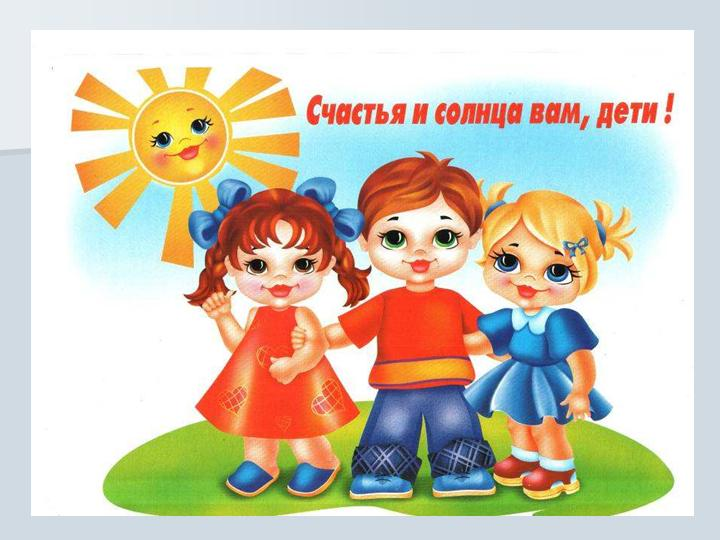